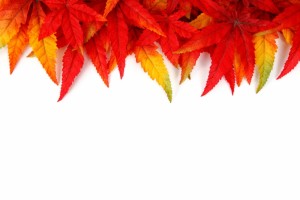 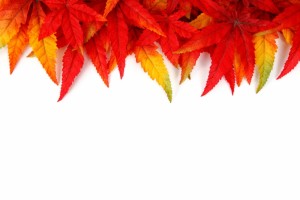 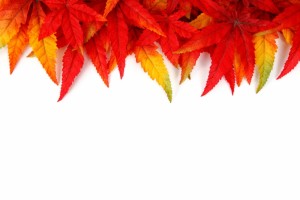 Мастер-класс по изготовлению осенних подвесок «Девочки Осенинки»
Воспитатель В.С. Мамаенко, 
первая квалификационная категория 
 МБДОУ Детский сад общеразвивающего   
                                   вида «Колокольчик» 
                          п. Усть-Уда 
                              Иркутской области
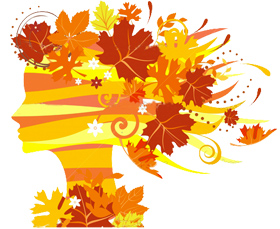 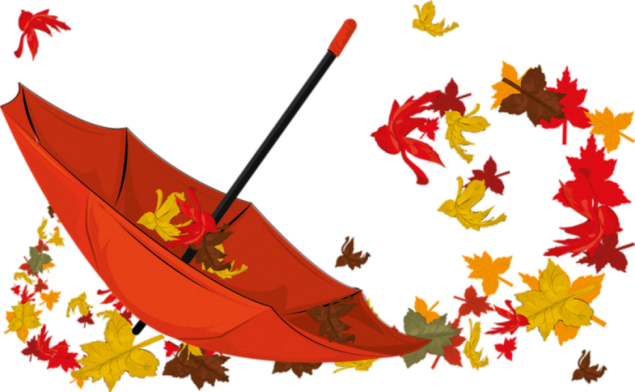 Вот что получилось
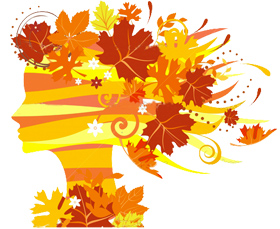 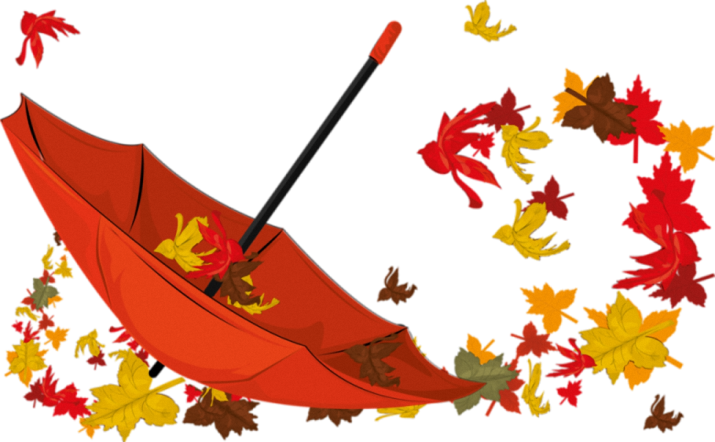 Материалы.
Пластиковые папки-уголки жёлтого цвета.
Цветная самоклейка.
Белый картон.
Цветная бумага двухсторонняя.
Клей, скотч, дырокол, 
                                     ножницы.
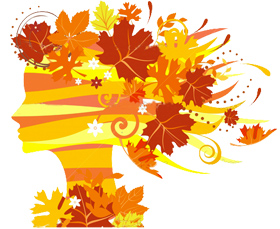 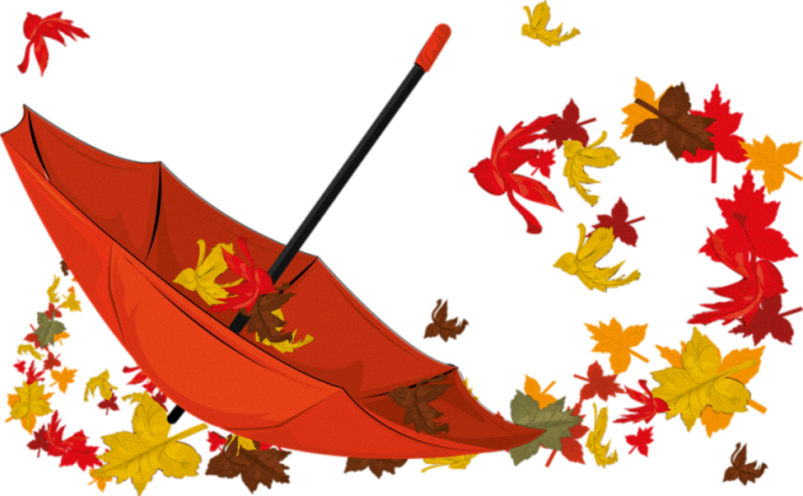 Основа – кленовый листок.
Скачиваем понравившийся листик в Интернете.
Распечатываем  как можно крупнее на листе формата А4.
Вкладываем в папку-уголок жёлтого цвета и закрепляем зажимами против скольжения.
Вырезаем по чётко видному контуру.
 Черешок листа можно оставить, но он тонкий и его всё-равно надо усиливать.
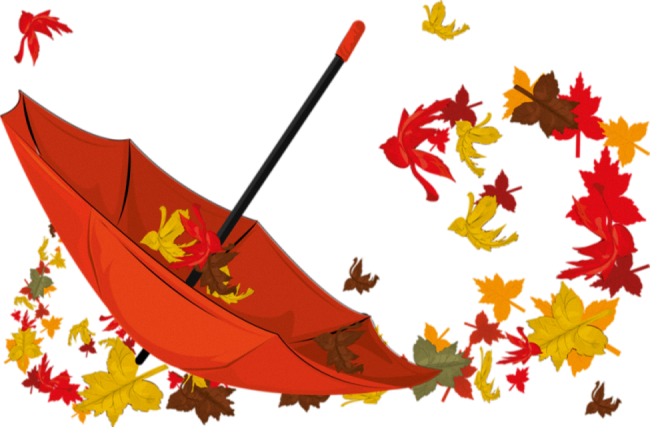 Делаем прожилки листа из красной самоклейки
Нарезаем красную самоклейку на тонкие полоски, шириной 3-5мм.
Выкладываем центральные жилки, а потом и более мелкие по необходимости, обрезая кончики под острым углом.
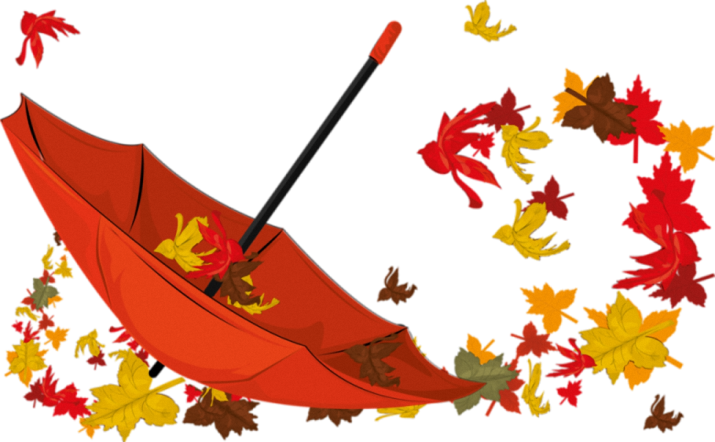 Голова Осенинки.
Для головы вырезаем круг диаметром 5,5 см из белого, желательно мелованного, картона.
Прикладываем его на  цветную двухстороннюю бумагу, обводим.
Дорисовываем косички и вырезаем.
Обводим круг ещё раз на цветной бумаге, вырезаем, складываем пополам и из половинки делаем чёлочку, какая нравится.
Склеиваем детали.
Оформляем личико цветной самоклейкой: глазки делаем дыроколом, а улыбку в виде полумесяца.
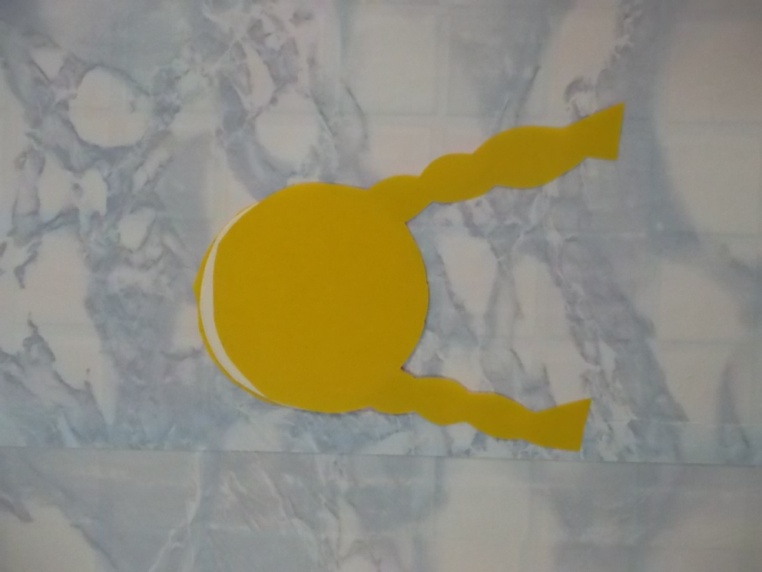 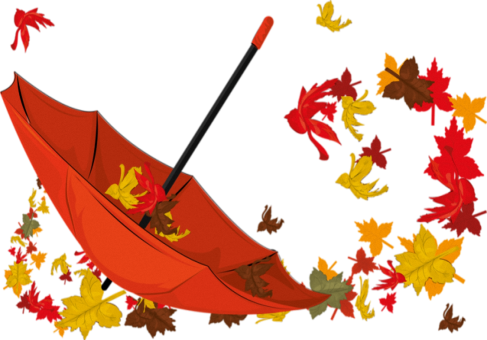 Нарядные банты.
Вырезаем банты из самоклейки 3*7см
Приклеиваем к косичкам.
Изнанку банта можно заклеить такой же самоклейкой, а можно и скотчем, чтобы банты не прилипали к листьям.
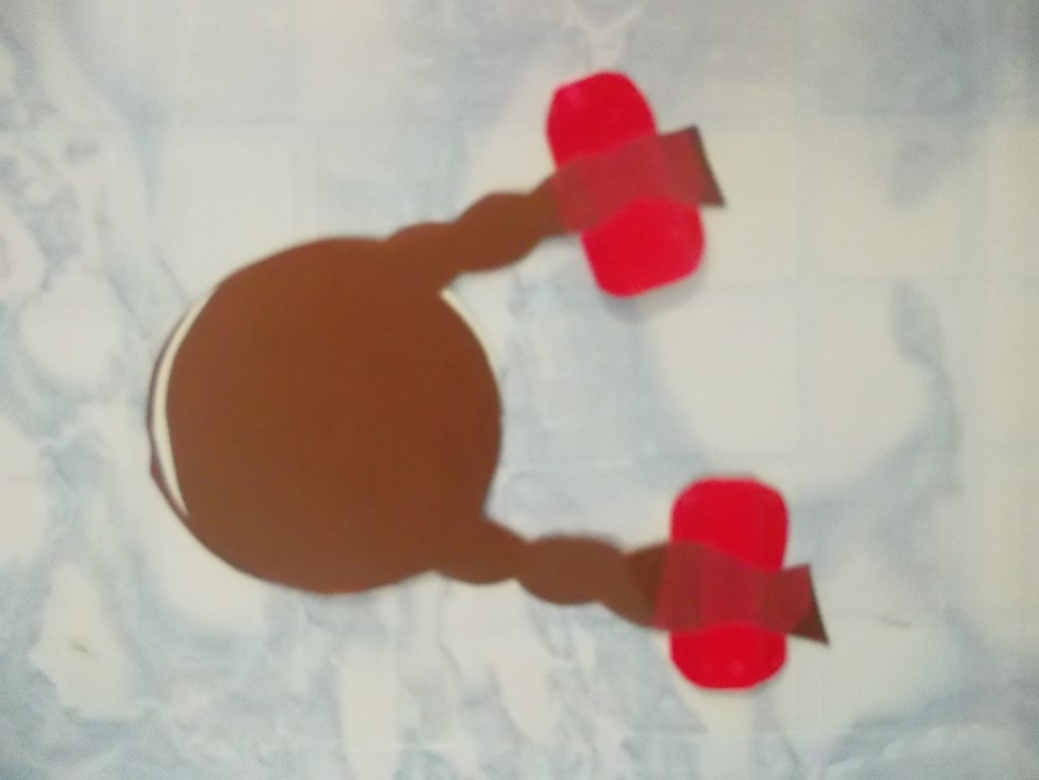 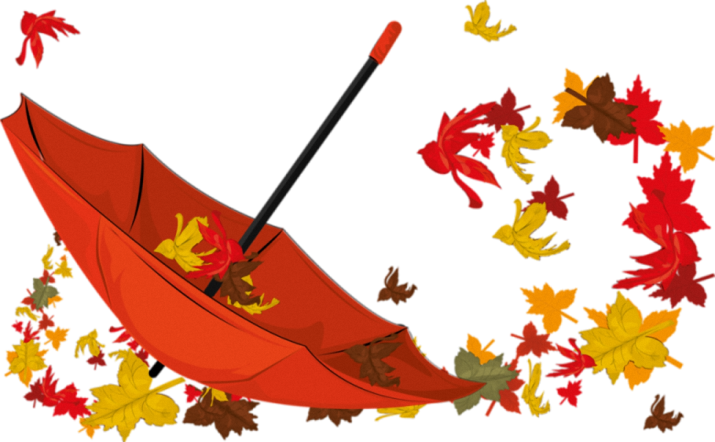 Из обрезков жёлтой папки-уголка делаем шею в виде удлинённого овала.
Скотчем крепим её к листу и к голове девочки, соединяя их между собой.
Украшаем девочку шапочкой из цветной самоклейки. Для этого прикладываем с изнаночной стороны самоклейки голову девочки и рисуем шапочку с помпончиком. 
Вырезаем две детали шапочки и приклеиваем с двух сторон головы над личиком. Как вам нравится: прямо, с наклоном.
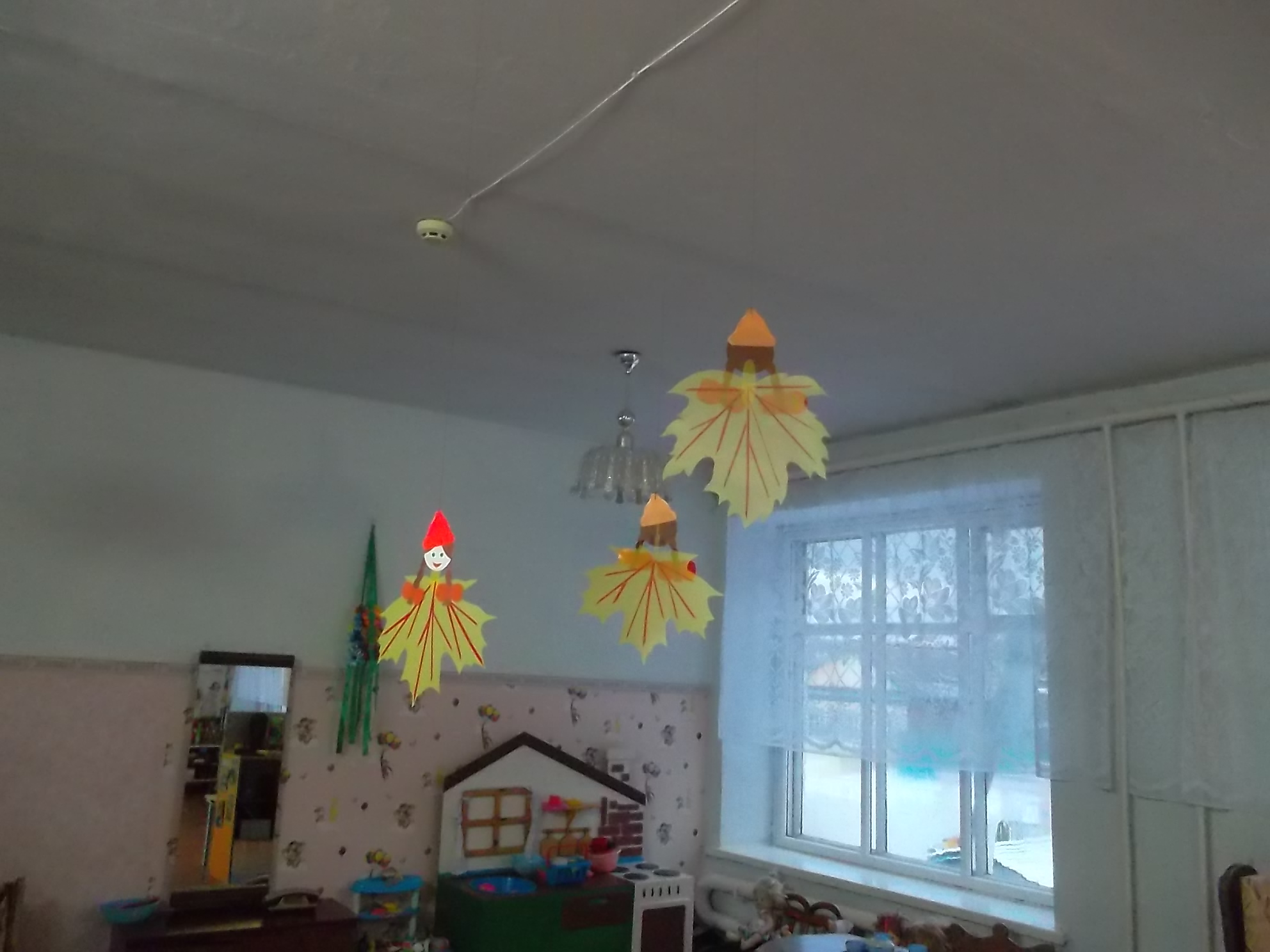 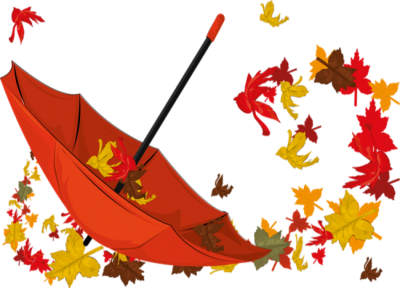 Готовое изделие.
Остаётся сделать отверстие для нитки и подвесить наших нарядных Осенинок для украшения группы.
Всю осень они будут крутится от малейшего дуновения, радовать глаз и напоминать о ярких днях золотой осени.
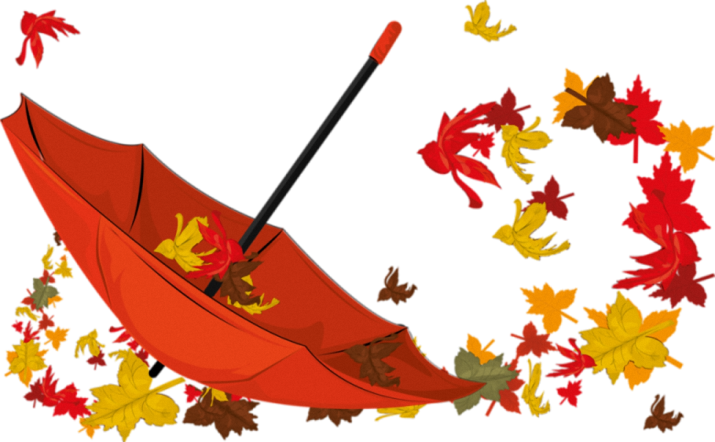 Яркий пример сочетания полезного и приятного.
При выполнении работы дети давали советы по подбору цветов и фасону украшений: бантов, шапочки.
Яркая и нарядная подвеска радует глаз, делая группу уютной и праздничной.
С удовольствием используется детьми для выполнения дыхательных упражнений.
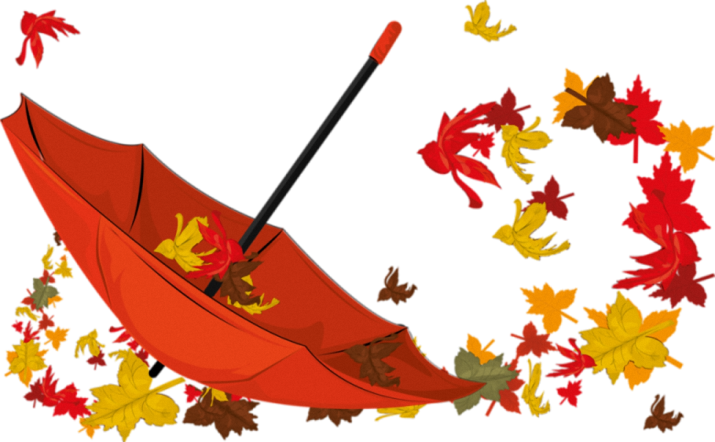 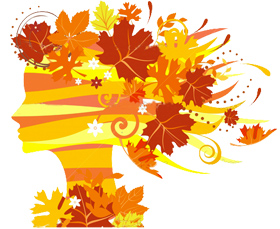 Предлагаю и вам сделать такое украшение для группы.
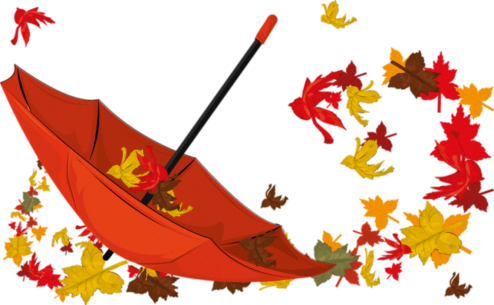 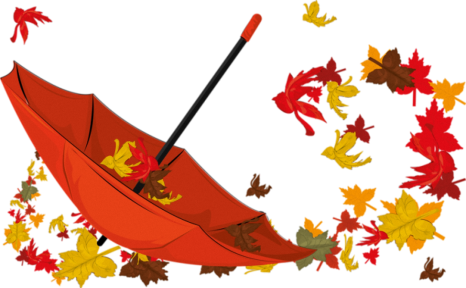 Материалы из интернета.
Листик-шаблон для подвески  http://cliparts.co/thumbnail/6Ty/Xba/6TyXbaXTn.jpg
листья для рамки  http://images.all-free-download.com/images/graphicthumb/abstract_autumn_background_263469.jpg
зонт http://www.playcast.ru/uploads/2015/10/11/15408837.png
девушка     http://snova-prazdnik.ru/wp-content/uploads/2012/08/%D0%BF%D0%BE%D0%B4%D0%B5%D0%BB%D0%BA%D0%B8_%D0%B8%D0%B7_%D0%BE%D1%81%D0%B5%D0%BD%D0%BD%D0%B8%D1%85_%D0%BB%D0%B8%D1%81%D1%82%D1%8C%D0%B5%D0%B2_12.jpg